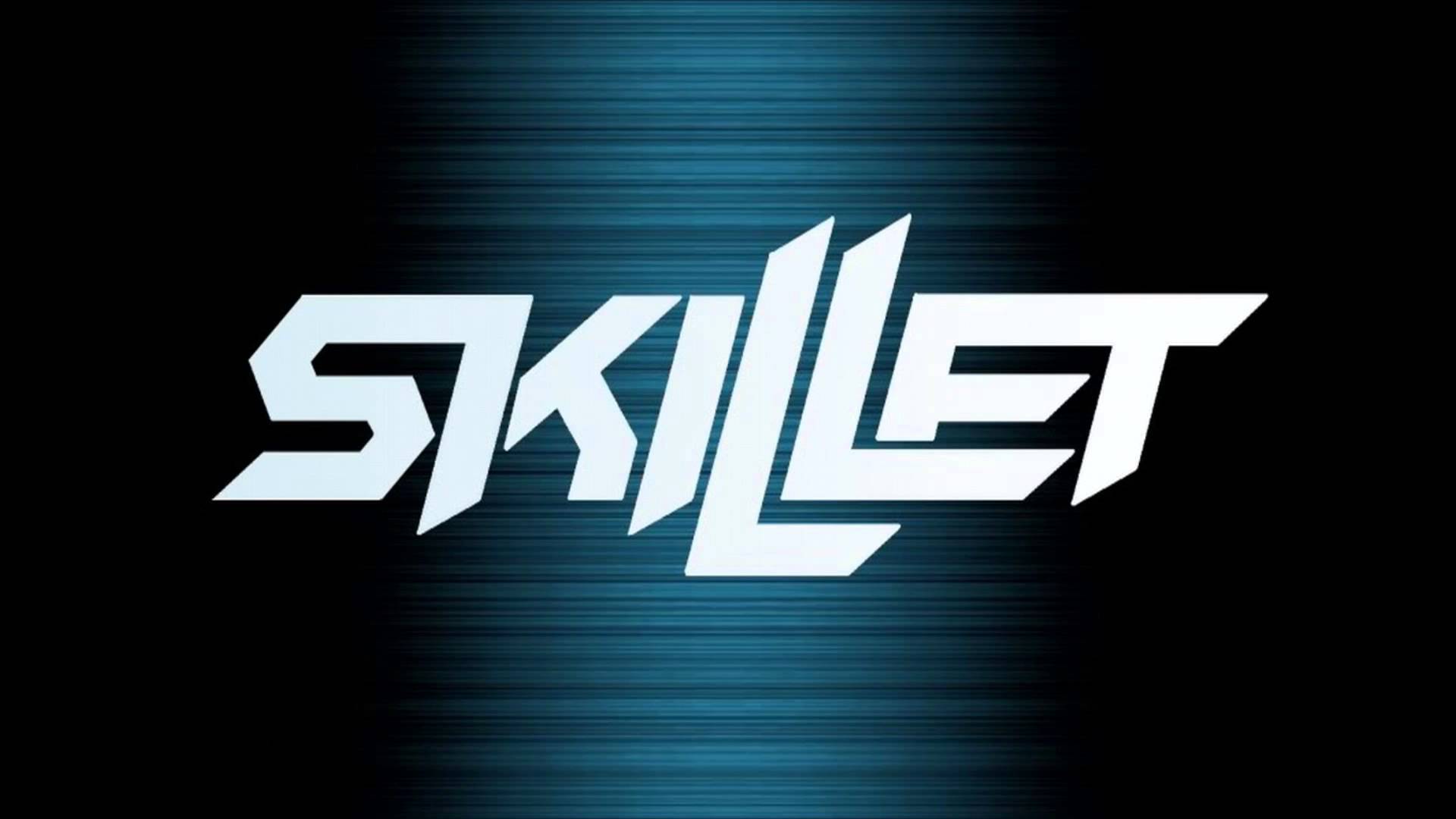 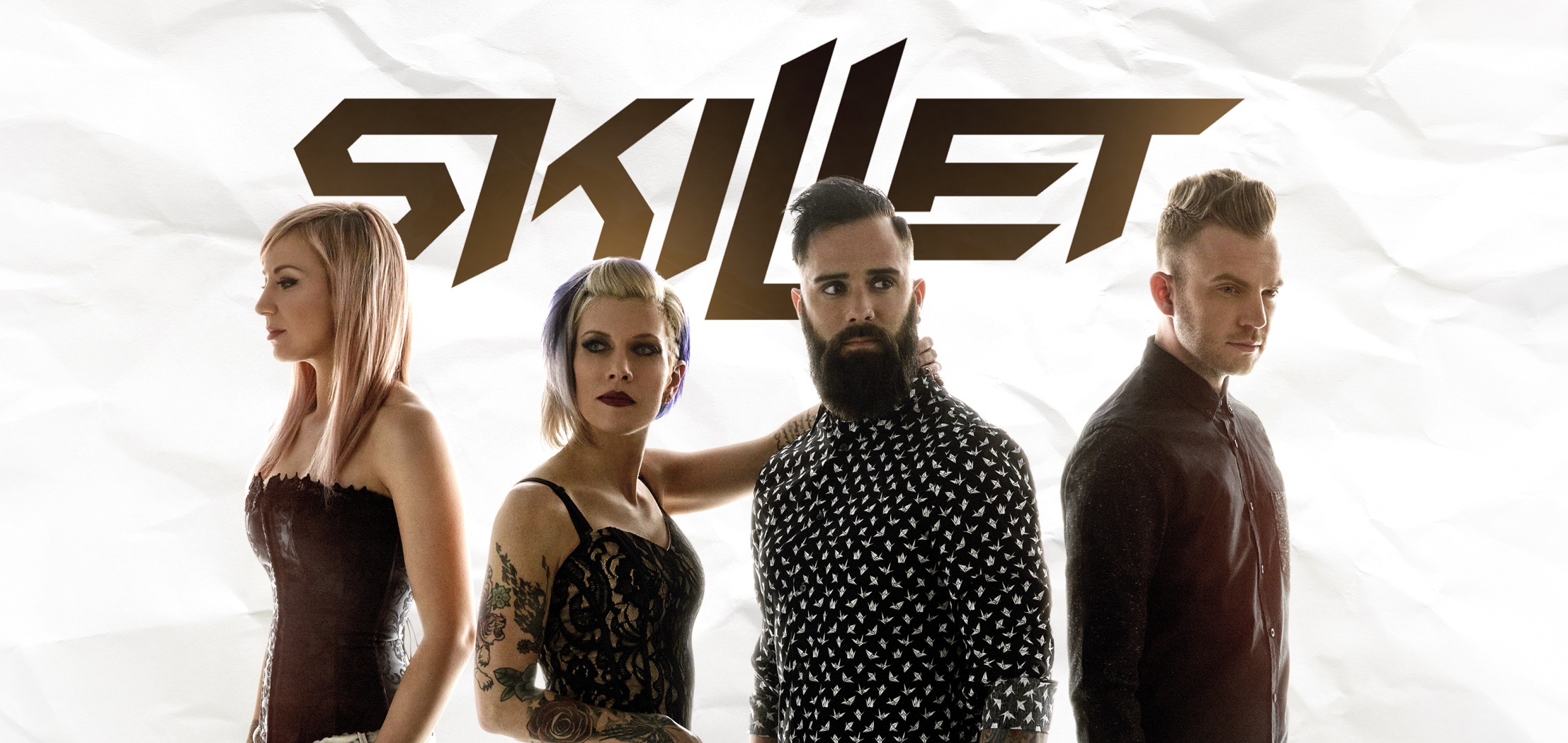 Американская христианская рок-группа из города Мемфис, штат Теннесси, основанная в 1996 году. На данный момент группой выпущено девять студийных альбомов, четыре EP и два концертных альбома.
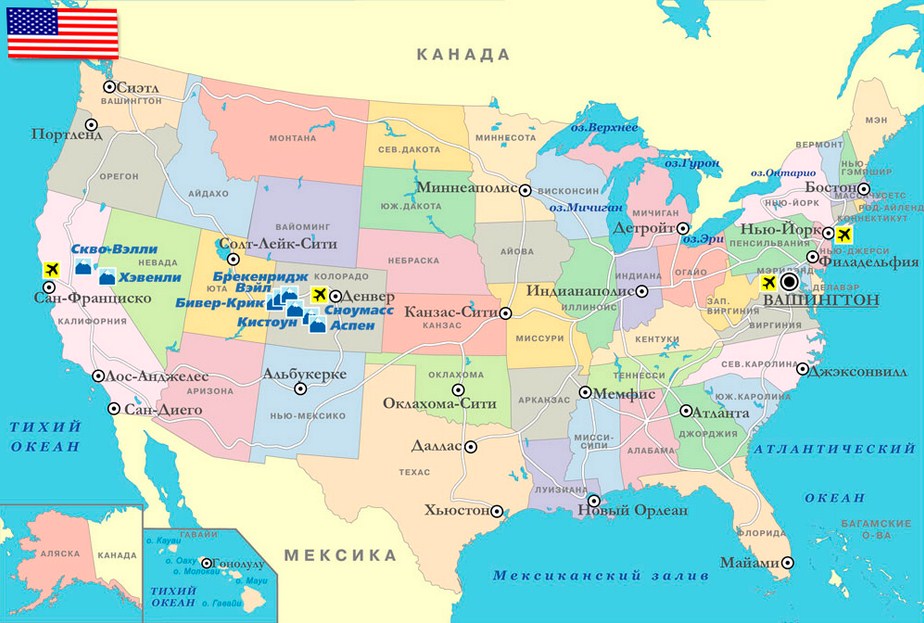 Состав группы
Джон Купер (бас-гитара, вокал) 
 Кори Купер (клавишные, ритм-гитара,    бэк-вокал)
 Джен Леджер (ударные, бэк-вокал)
 Сет Моррисон (соло-гитара)



За 17 лет состав группы неоднократно менялся. Джон Купер — единственный участник группы первоначального состава.
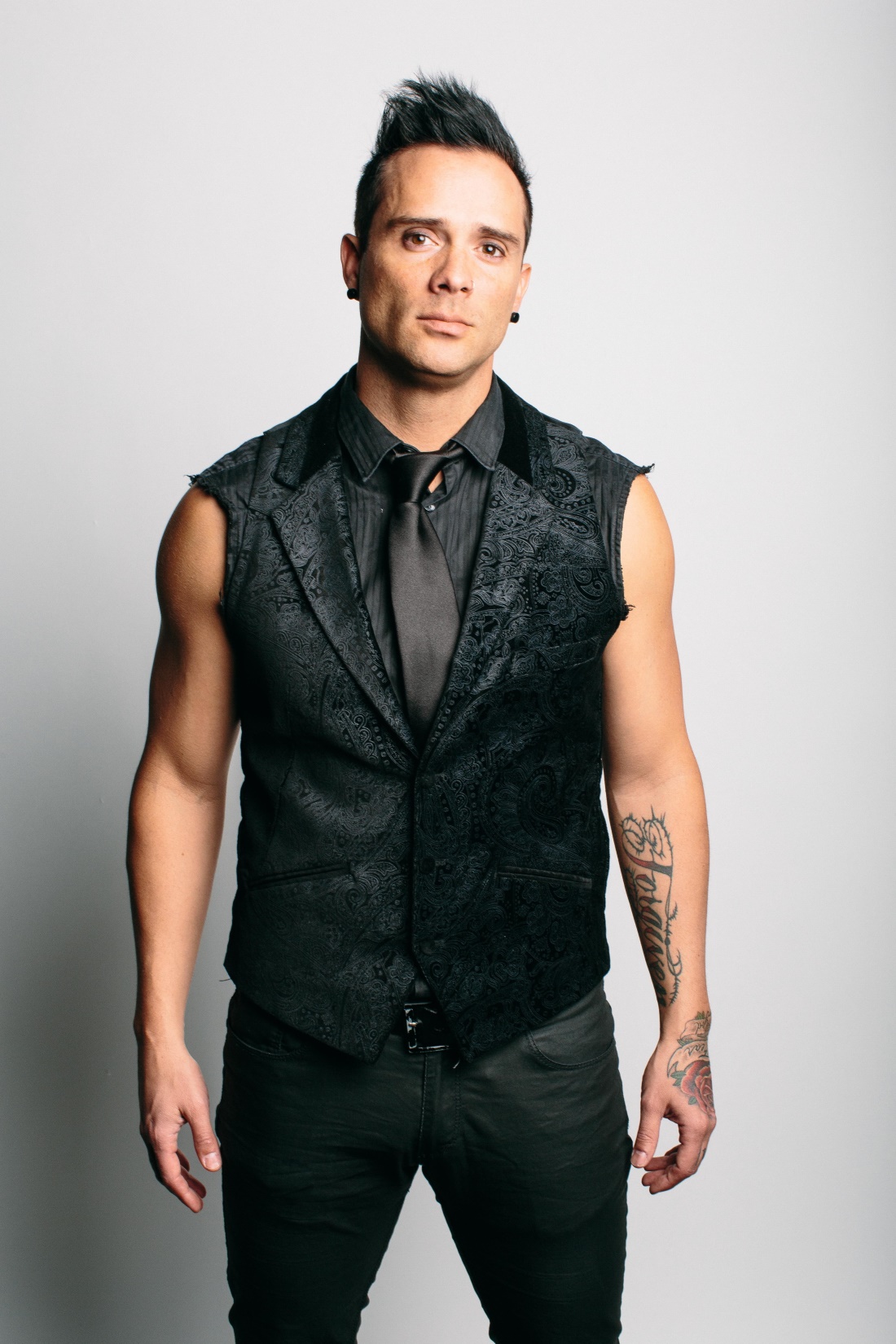 Джон Купер
Профессии: 
вокалист, бас-гитарист

Певческий голос: баритон  

Инструменты: 
бас-гитара, клавишные, гитара, ударные.
Музыкант родился 7 апреля 1975 года, все его детство прошло в городе Мемфисе. 
Джон воспитывался строгими религиозными родителями, для которых любая рок-музыка признавалась творением дьявола. Поэтому, перед тем как начать слушать новую группу, маленький Джон был обязан получить разрешение на это.
В возрасте 14 лет он взял в руки гитару и  стал изучать основы игры. Впоследствии это увлечение переросло в профессиональное занятие музыкой. В 15 лет он основал первую собственную группу Tribulation.  
Далее он стал играть в группе, основанной при церковном приходе. Решающую роль сыграл местный священник, который предложил ему собрать собственную группу и записать первое демо. Так собралась группа Skillet. На тот момент группа состояла из 3 музыкантов: Джон Купер, Кен Стерт, Трей МакЛаркин. Незадолго до этого, у Джона появился кумир — Курт Кобейн (Nirvana), в собранном составе он был самым молодым участником, но его этот факт нисколько не смутил.
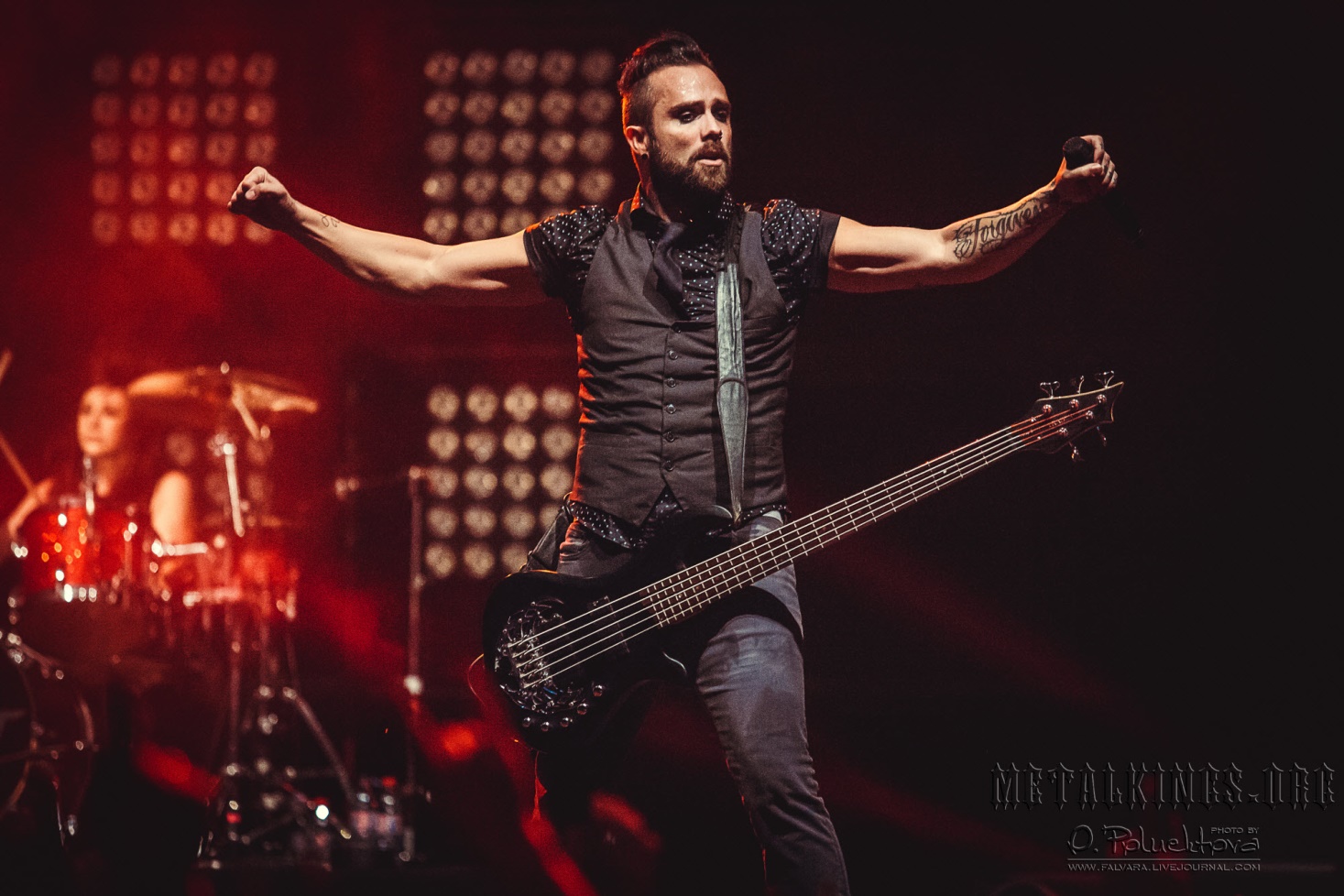 Для своего бэнда музыканты придумали необычное название Skillet (Сковорода). Оно символизировало смесь различных музыкальных направлений воедино, так как в их музыке звучал не только грандж и пост-индастриал. По словам Джона Купера, это название до сих пор не очень нравится участникам группы, но хорошо отображает её суть.
Не прошло и месяца, как Skillet заинтересовались. Над записью альбома со Skillet работал Пол Эмберсолд. Материал для записи альбома подготовил Джон Купер, на это ушло у него несколько месяцев. Свой альбом группа выпустила в ноябре 1996 года. Недолго думая, альбом решили назвать Skillet. На обложке альбома, на белом фоне, разместили изображение сковороды с надписью Skillet. Три песни из этого альбома имели большую популярность: «I Can», «Gasoline» и наиболее полюбившаяся у Skillet баллада — «Saturn».
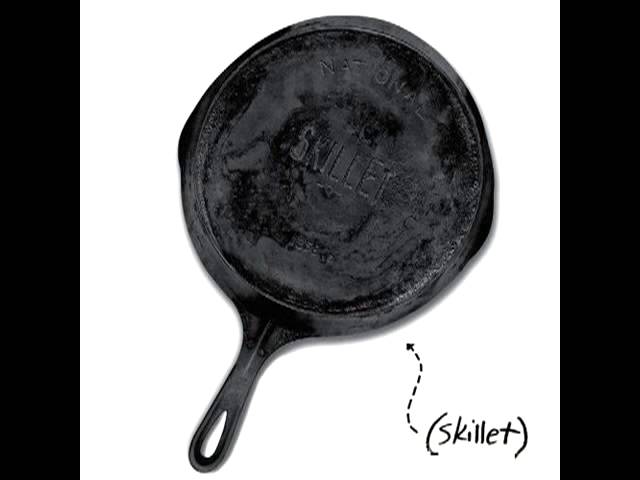 Обложка первого альбома
Второй альбом Hey You, I Love Your Soul обозначил смену стиля группы — переход от гранжа к более спокойному альтернативному року. Дебютный альбом был довольно спонтанным, так как записан в различных жанрах, которые нравились участникам группы. Но на момент записи нового альбома все уже имели полное представление о том, как и что нужно делать. Появилось некоторое сходство с индастриальщиками Nine Inch Nails.


Во время турне в защиту Hey You, I Love Your Soul к Skillet присоединилась жена Джона — Кори Купер.
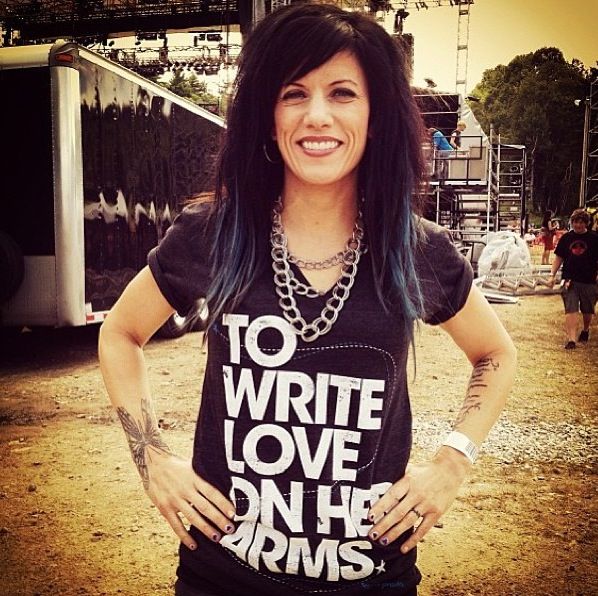 Кори Купер
Профессии: музыкант

Инструменты: клавишные, гитара
Кори родилась 21 июня 1972 г. в  городе Кеноша в христианской семье, и, подрастая, занялась музыкой, вследствии став лидером прославления в церкви, где пастором был ее отец. Еще с юного возраста Кори любила слушать U2, Питера Габриела (Peter Gabriel), Сару МакЛахлан.
Знакомство Джона и Кори произошло в церкви, когда Джон принял решение дать обет безбрачия, а Кори зашла, чтобы помолиться. Джона сразила ее красота и поэтому попросил у священника отпущение на одну девушку. Спустя непродолжительное время они повенчались.Молодожены не стали дарить друг другу кольца, они подошли к этой традиции более оригинально, набив татуировки свадебных украшений на безымянных пальцах.
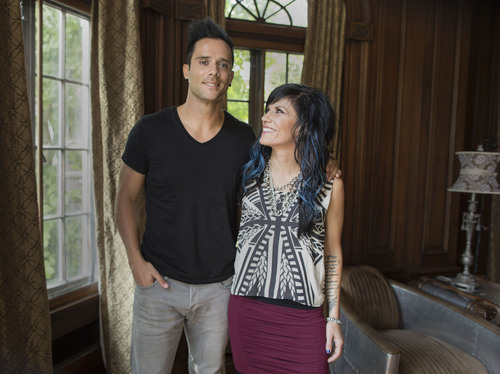 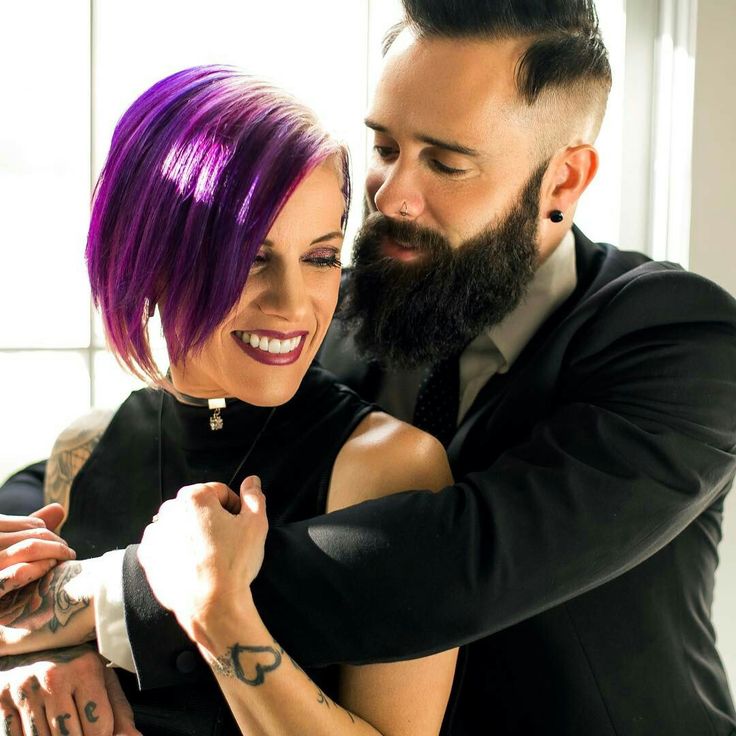 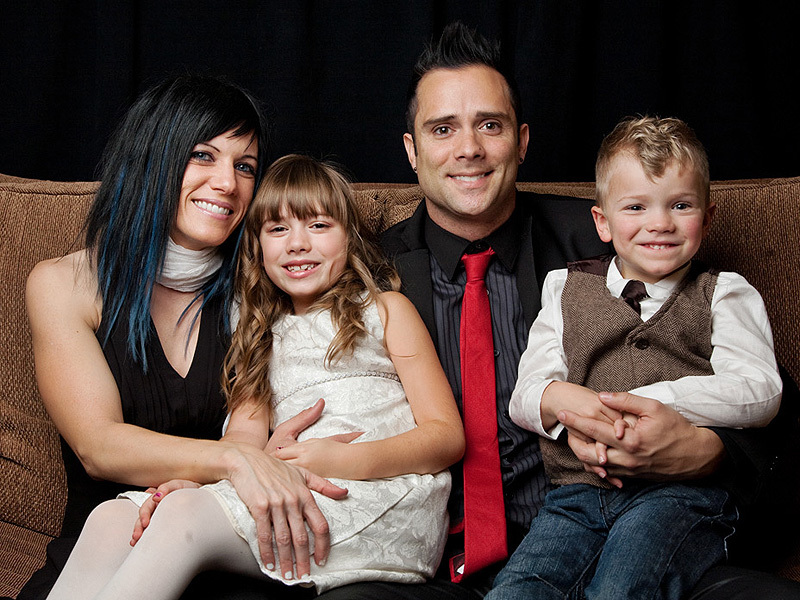 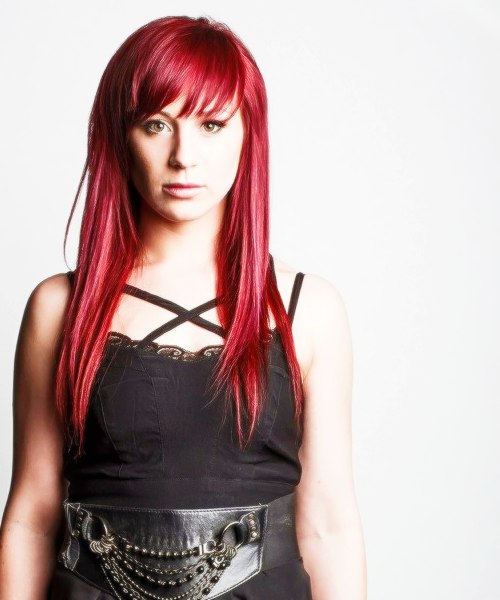 Дженнифер Леджер
Профессии:

барабанщица 
 бэк-вокалистка
Родилась в Ковентри, в Англии, в возрасте 13 лет начала играть на барабанах. Обучалась в Bluecoat schoolruen в родном Ковентри, где получила среднее образование. Играла на ударных в местной группе и была финалистом конкурса «Ударник года в Соединённом Королевстве» 2006 года.
В 16 лет Леджер получила стипендию на обучение в американской системе курсов духовной музыки Living Light School of Worship, и прошла курс игры на ударных в город Кеноше, штат Висконсин. Вошла в состав группы The Spark; поскольку место барабанщика было занято, она играла на бас-гитаре.
Участники Skillet обнаружили Леджер, когда посещали церковь в городе, где в то время она жила. Они гастролировали в школе, где она обучалась и попросили Леджер прослушаться на место барабанщика в группе. С 18 лет, начиная с «Comatose Tour», она является барабанщицей Skillet, а иногда вокалисткой.
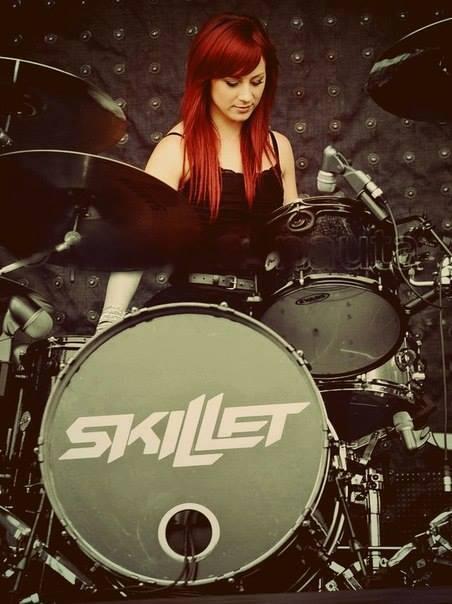 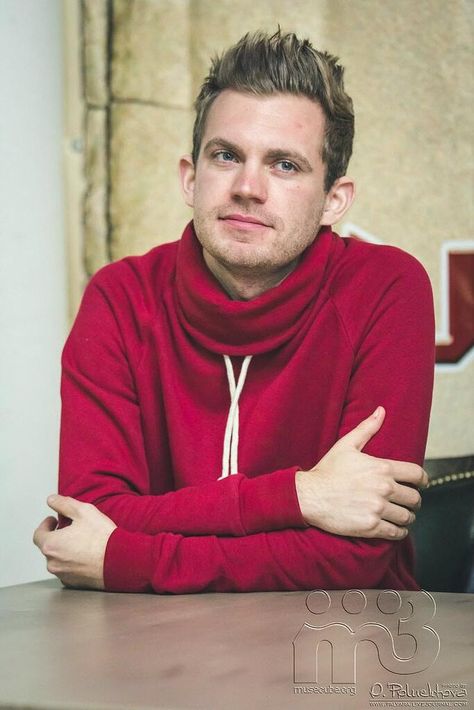 Джейкоб Сет Моррисон
Профессии: 
гитарист

Инструменты: 
гитара, скрипка, барабаны
Джейкоб Сет Моррисон родился 19 февраля 1988г в Велесбурге, Огайо. 
Выступать Сет начал в юном возрасте, а именно в 13 лет с группой 3PO. В 2004 году у него появилась возможность отправиться в Европу с группой Justifide, а также пару раз засветившись на сцене в США, пока группа окончательно не расформировалась. Другие его гастроли включают Haley McGuire, Our Heart’s Hero, The Crabb Family, Crabb Revival & и местный проект Everlasting Fire. На данный момент Моррисон является соло-гитаристом группы Skillet (официально с 1 июня 2012 года). По словам Сета, играть в Skillet - это его мечта, которую он воплотил в жизнь.
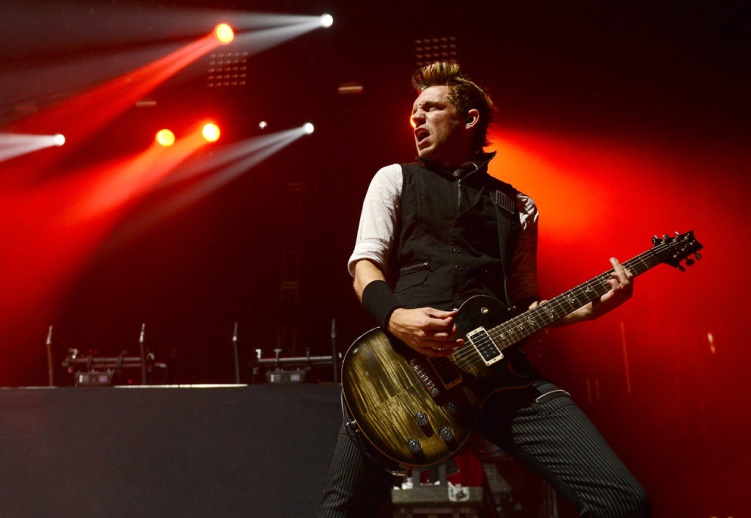 Альбомы
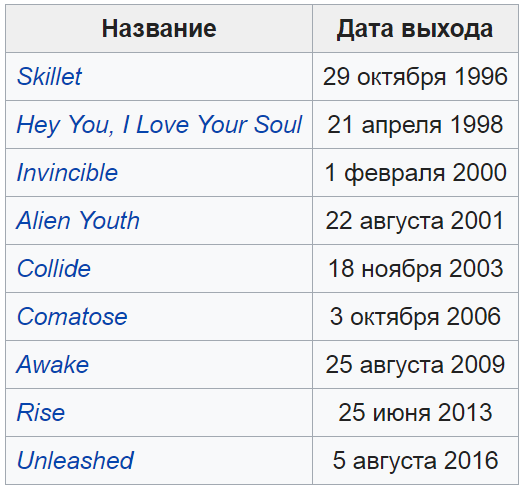 На протяжении всего существования группы стиль неоднократно менялся. Первые композиции написаны в стиле пост-гранж, затем группа сместилась в индастриал-метал. Последние четыре альбома были написаны в стиле альтернативный рок.
20 мая 2016 года был выпущен сингл «Feel Invincible» из девятого студийного альбома «Unleashed». В этот же день был опубликован список песен нового альбома. 
26 мая 2016 года был выпущен сингл «Stars», 
29 июня 2016 состоялась премьера клипа на сингл «Feel Invincible», 
8 июля 2016 года был выпущен сингл «Back From The Dead», 
29 июля 2016 года — сингл «I Want To Live», 
5 августа 2016 года были опубликованы все песни альбома на канале группы на сайте YouTube. 
9 сентября 2016 состоялась премьера клипа на сингл «Stars», 
14 марта 2017 года — премьера клипа на сингл «Back From The Dead». 
17 ноября 2017 года была выпущена расширенная версия альбома Unleashed — Unleashed: Beyond.
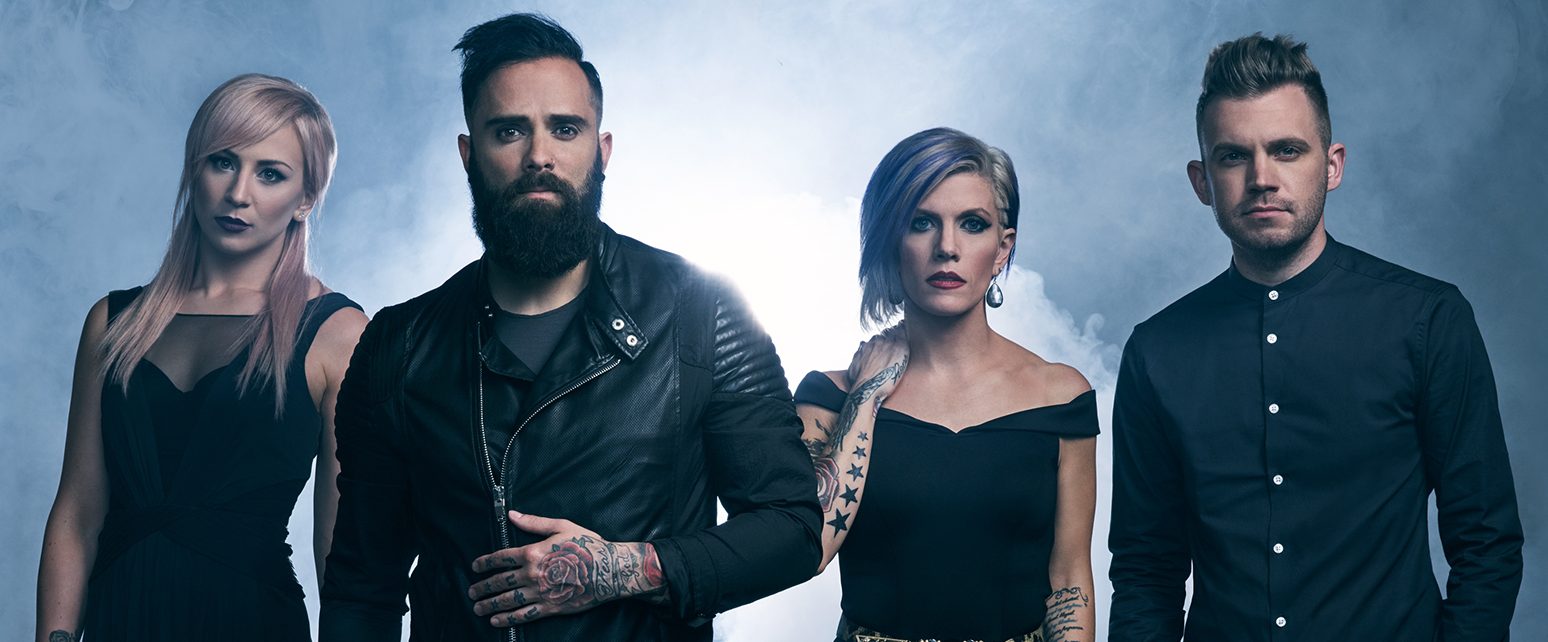 Skillet часто гастролирует вместе с другими группами, такими как Flyleaf, Breaking Benjamin, Three Days Grace, Decyfer Down, Thousand Foot Krutch, The Letter Black и т.д.  
23 ноября 2011 года Skillet впервые выступили на Украине в Киеве. 
В конце ноября 2011 года  они впервые посетили с концертами Россию.
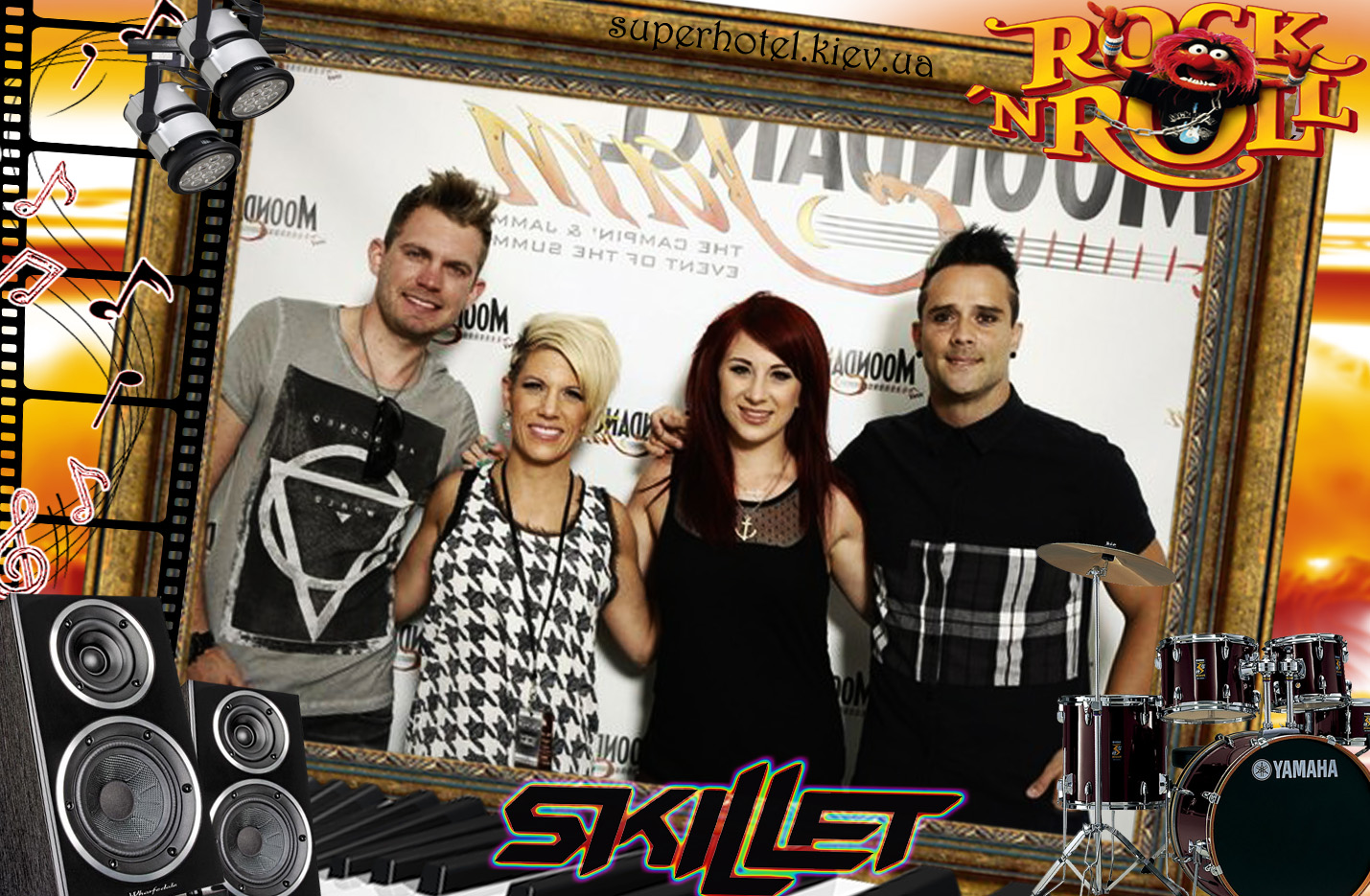 Спасибо за внимание 